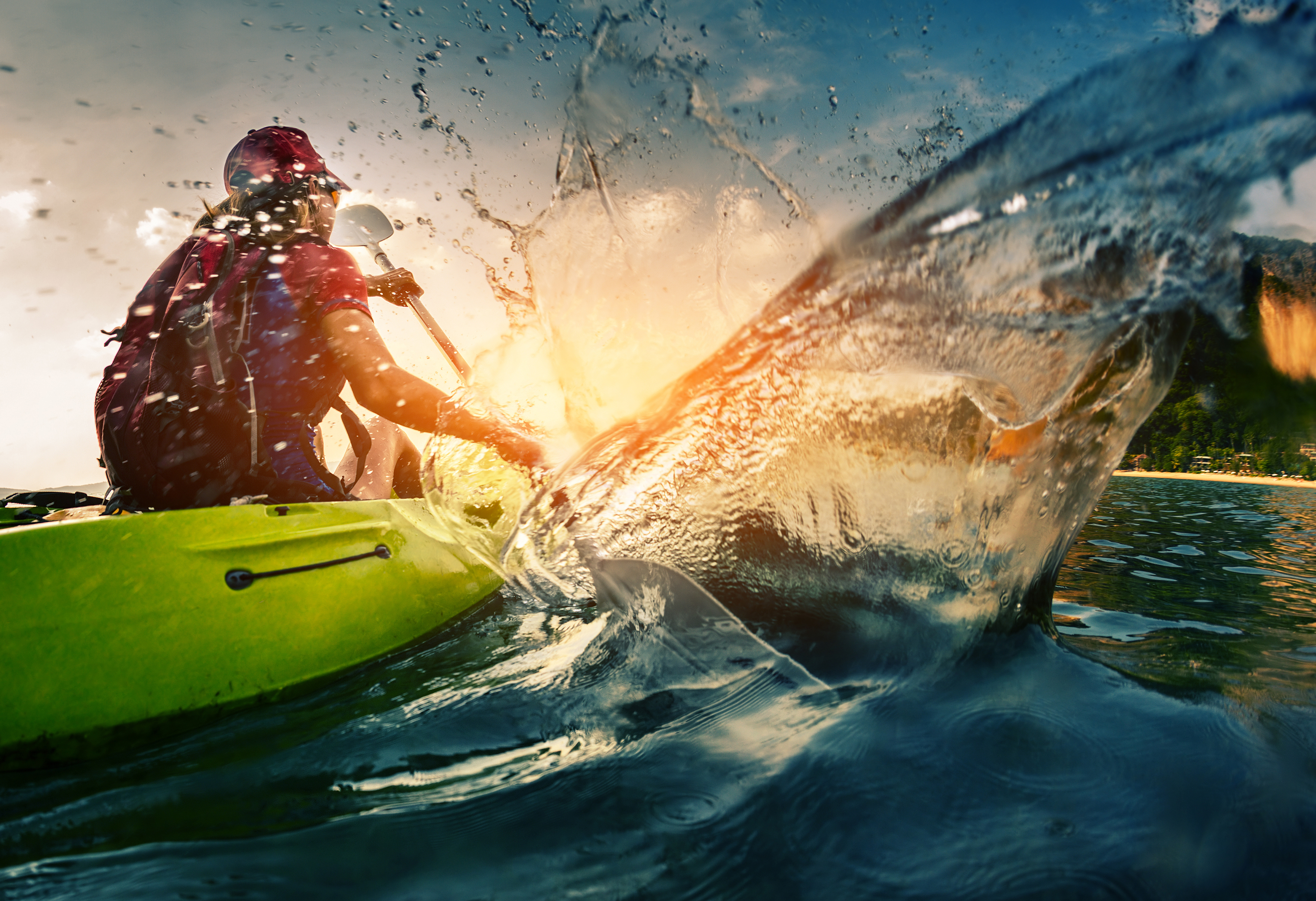 VERVE
LIFE

ENJOY LIFE,
LESS SERIOUSLY
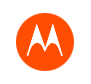 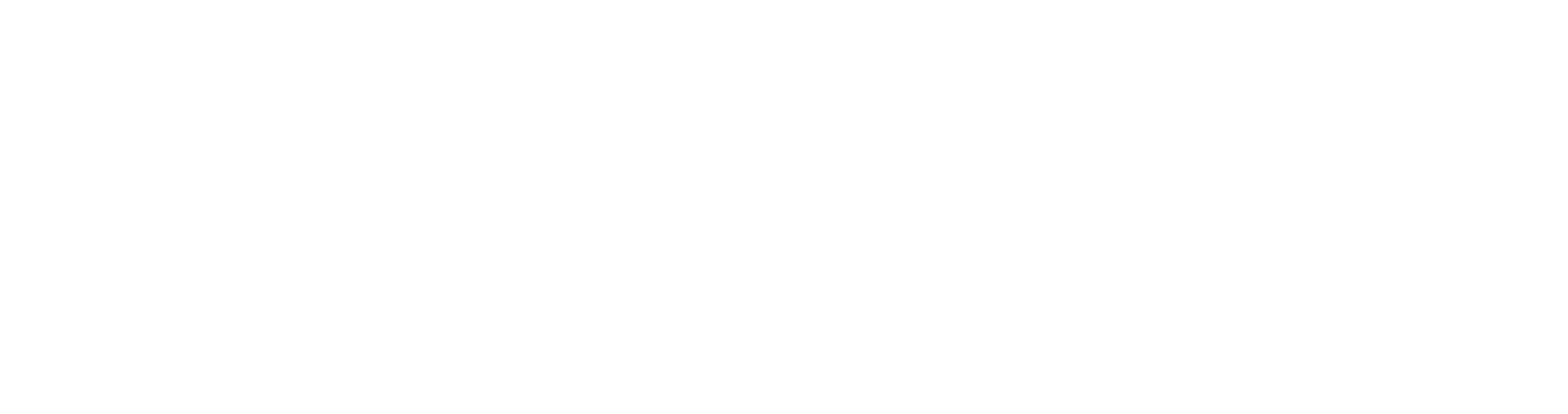 www.verve.life
by            motorola
HOW TO PAIR
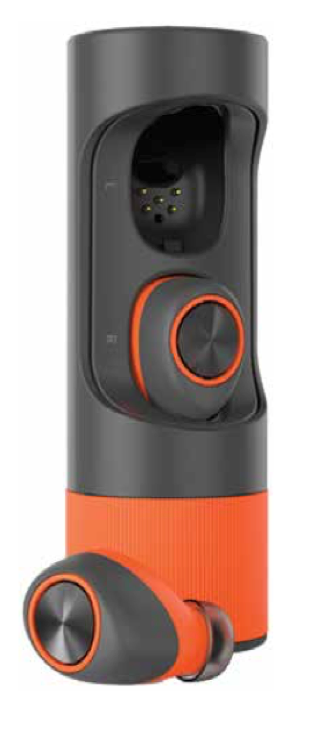 Remove Both Headsets and place in ears
Note that there is a left and right headset
Shipping Units will be marked, current samples are not

Pair Ones to phones as any other headset

After initial pairing simple remove from case and place in ears and units will pair to phone

The left headset is master and can be used as a mono headsets.  The right headset can not be used standalone

Left headset  is left channel,  Right headset is right Channel
CONTROLS
HOW TO USE
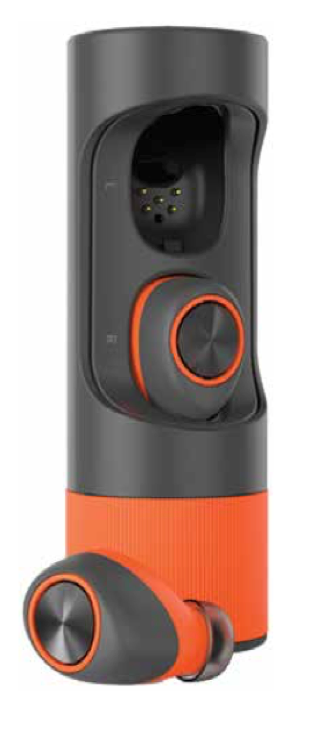 POWER  On/Off
  - Remove and replace headset to case
Volume   
 - Volume is controlled from Phone
MFB Button
  When Music is playing
     Press once for Play/Pause
     Press Twice for Track Forward  
     Press Three times for Track  Backward
     Press and Hold for EQ change
 
For incoming call press the MFB once to answer

When no Music player active Long press will Enter Voice Services
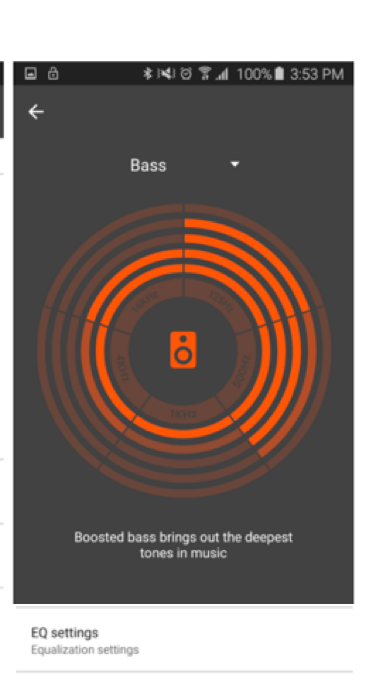 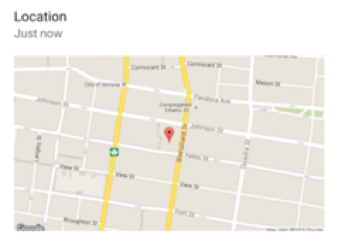 The IOS and ANDRIOD Application

Features
   -See where Headset was last 
    located
   -Turn on/off pass through audio
   -Turn on/off in-ear detect
   -Adjust EQ settings
   -Music/Video mode (advanced settings)
   - VP Language selection (next page)
   - Help and proper fitting information 
     guides
 -Upgrade software OTA -    (Coming, not at launch)
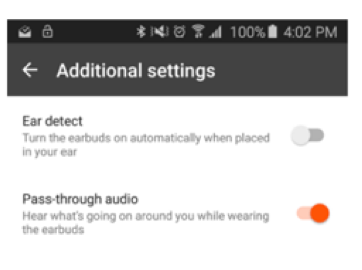 App Continued
Notes

To pair to App place headsets in case and search from App.
App will find and pair 


App can only make changes to the headset when it is in the case

App will tell user to put headsets in case to make changes
Language selection

Group One
UK English 
Chinese Simplified   
Japanese      


Group two
UK English   
US English  
French Canadian  
Spanish   
German     
Italian    
EU French
Known Issues With Ones Samples
Note that there is a left and right headset and the will be marked
Shipping Units will be marked, current samples are not


QSG that shipped with Samples have a Setting menu
Setting menu has  been removed

SW in the sample units shipped is acceptable to leave with customers
If time allows please send samples back to HK or Atlanta Office and we will upgrade to latest SW version and return
TRUE-WIRELESS COMPETITIVE SET
Dash
VerveOnes+
VerveOnes
EARIN
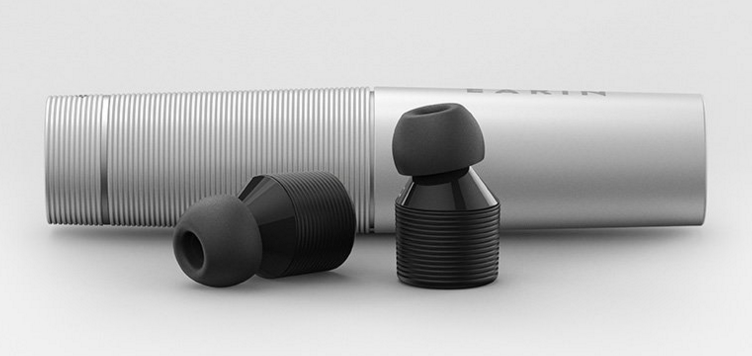 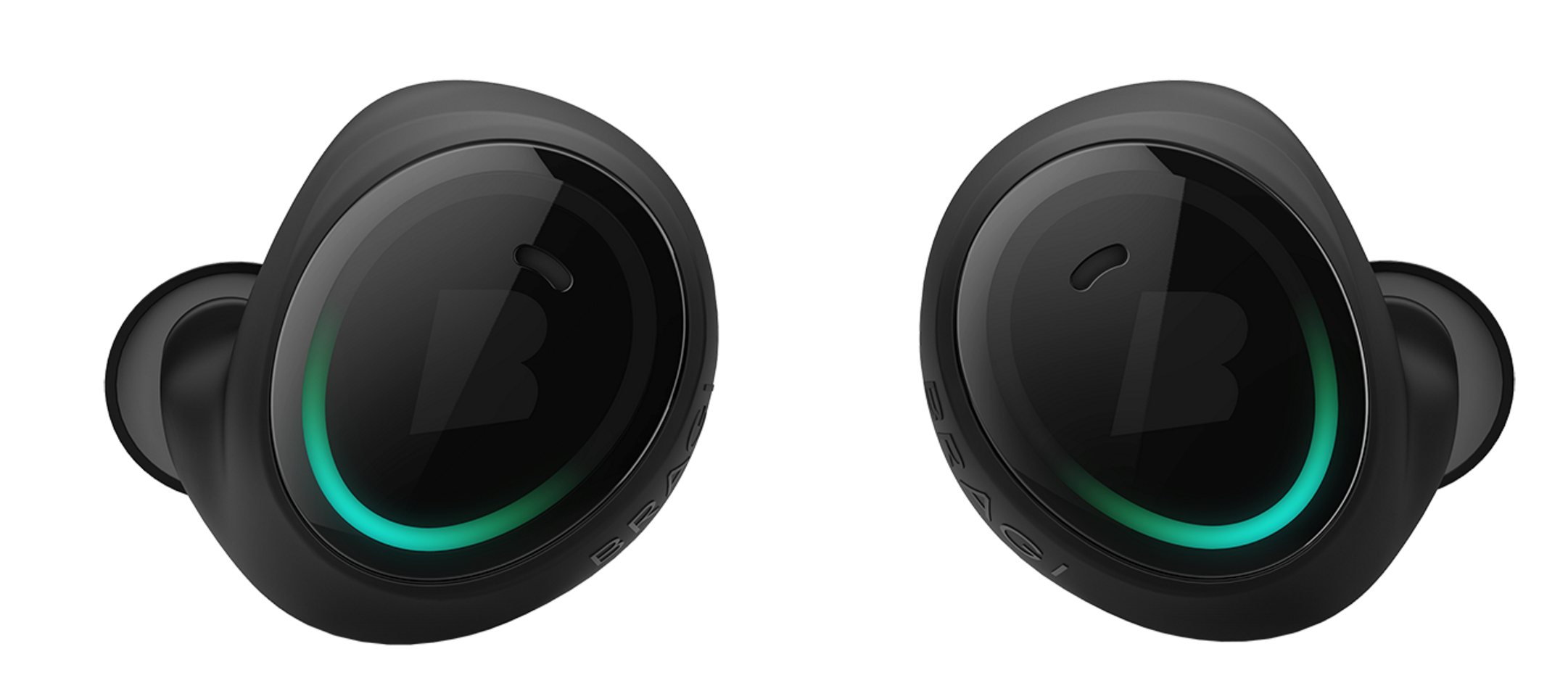 $ 299
$249
$ 299
$ 249
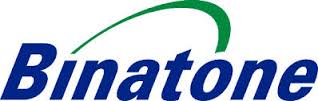 Headset Comparisons with iPhone 6+
Range and pocket testing
VerveOnes has best range performance amongst tru-wireless stereo headsets.
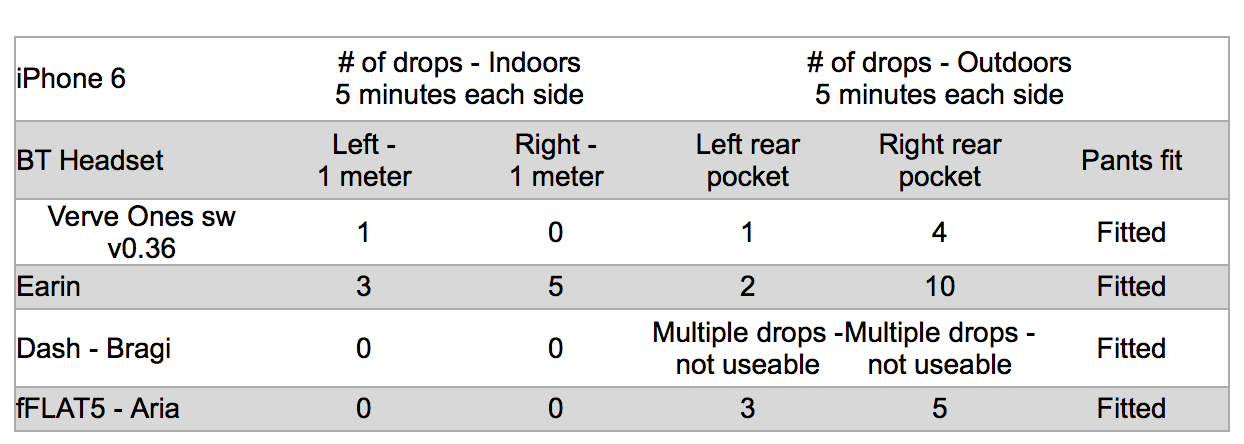 Audio  Drops in Slave headset
Bragi Reviews
1.0 out of 5 starsAvoid until they get the bugs out of the hardware, software and their support practices.
ByMr. Cheetoduston April 8, 2016
Color: Black
I supported the kickstarter for these in hopes that they would deliver what was promised. After numerous missed dates and delays (a little more than a 1 year delay from initial kickstarter stated dates to be more specific) I finally received my unit. I followed the direction charged, paired and wow nothing! I reached out to them via email and after a 7 day delay they responded reset the unit. I responded I already did and 6 or 7 days later they responded reload the units software. Well that's the problem no way to load software on something that no longer turns on. So the immediate action by me with 6-7 day delayed response by them ends with the final blow I have to ship to them at my cost for repair or replacement.
Top positive review
See all 5 positive reviews›
4.0 out of 5 starsGreat build quality
ByHeathon April 8, 2016
Great build quality, pleasant sound and decent battery life(3 to 4 hours without the case). The dash is the perfect headphones for urban commute. The only down side is the limitation of Bluetooth technology. The music skips every time I'm in an open, windy space even if my phone is in the right pocket. Despite the occasional drop-outs, the dash is a futuristic product that works.
Amazon
4.4 out of 5
6 reviews total
 


App
3.5 out of 5 star(89 reviews)
They update frequently
 

Sams Club
No reviews yet
Earin Reviews
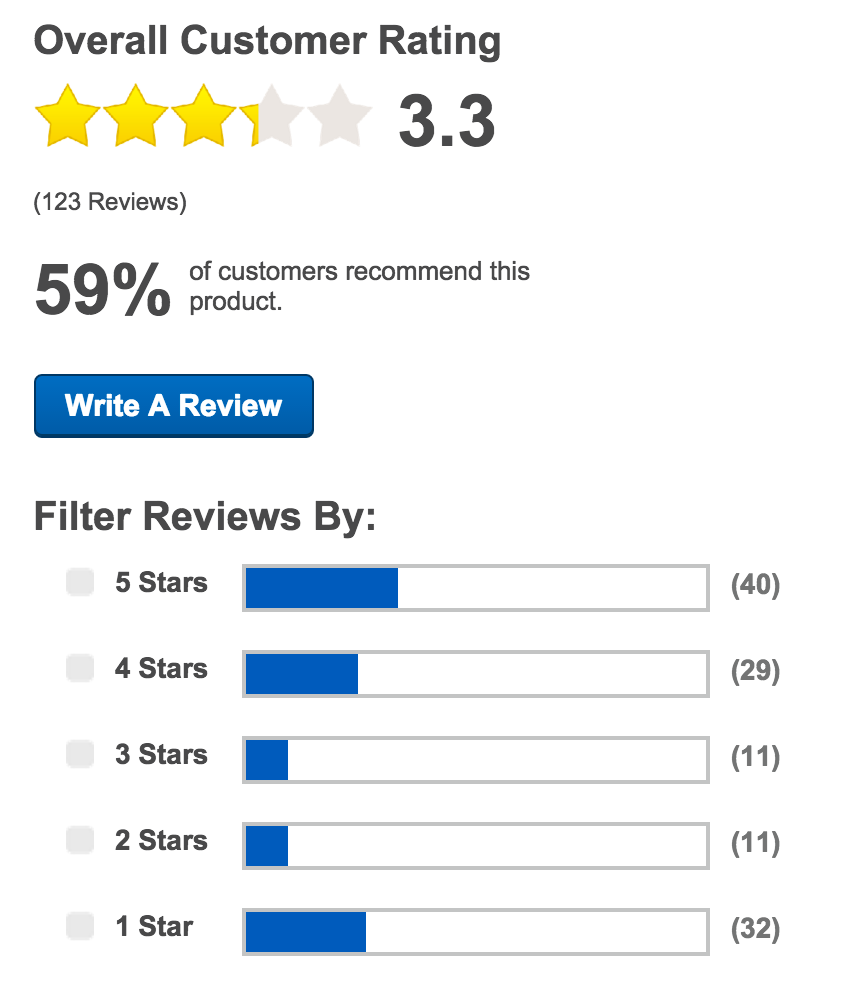 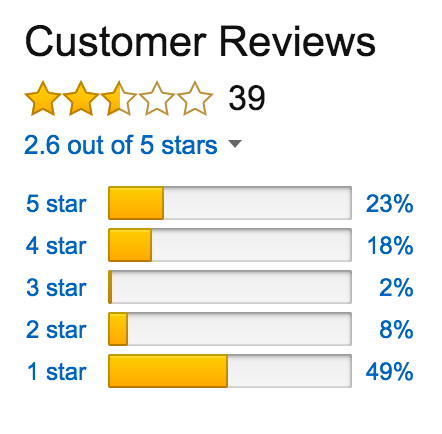 Amazon
2.6  out of 5
39 reviews total

BEST BUY
3.3 out of 5
123 reviews

APP
2.5 out of 5
11 reviews
Videos
Waterproof: https://app.box.com/s/ih8wpe3vduknll0l4nnf09znjjwi0qvy

Ones Use: https://app.box.com/s/7uvkyxqi6avxmefcb7umo1kt7rqlploz
 
Ones Fit: https://app.box.com/s/nsbpoykls9cwvomci9ztbccxqcq8awof
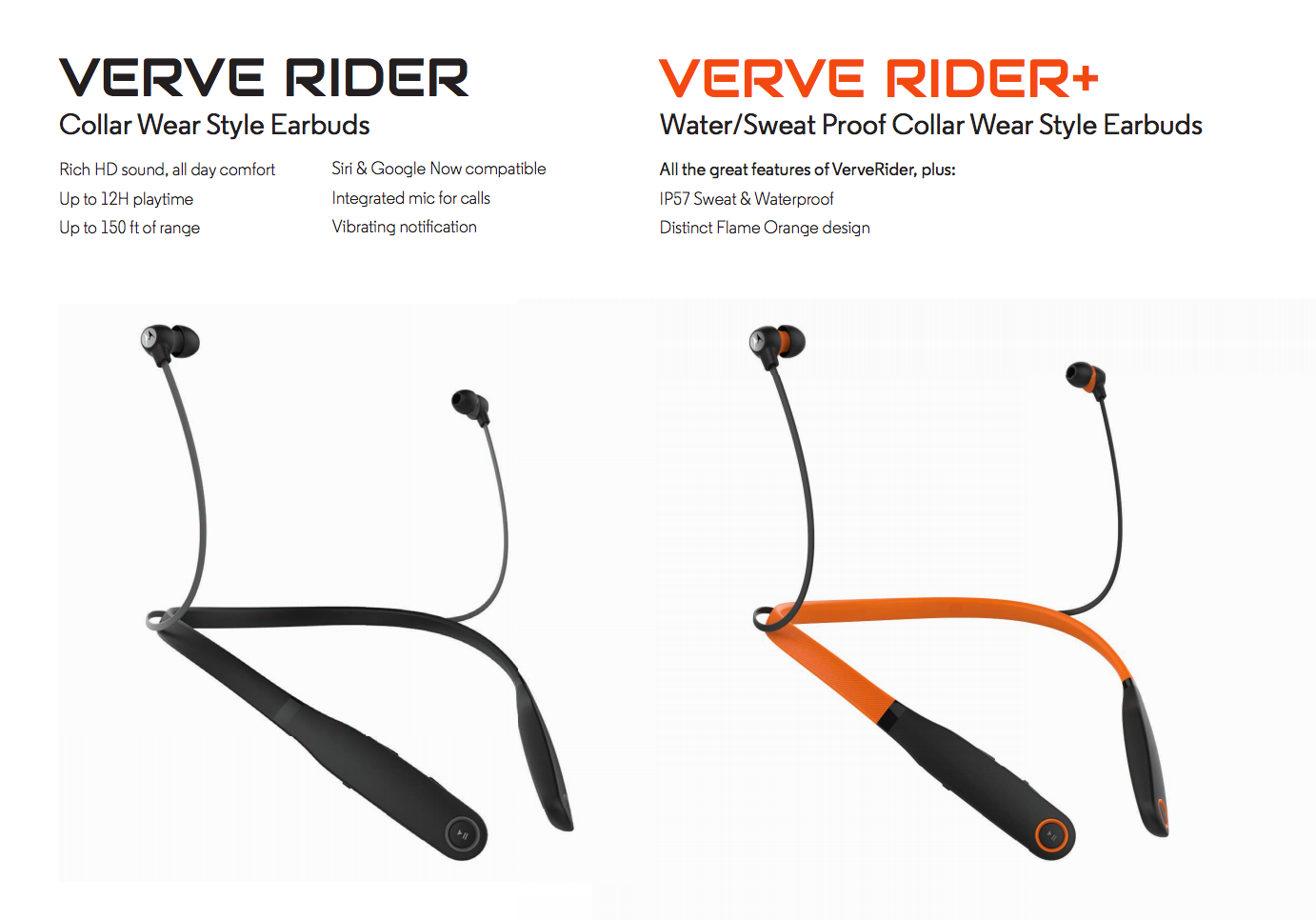 TRUE-WIRELESS COMPETITIVE SET
LG Tone Pro HBS 760
LG Tone Active  HBS-850
VerveRider
VerveRider+
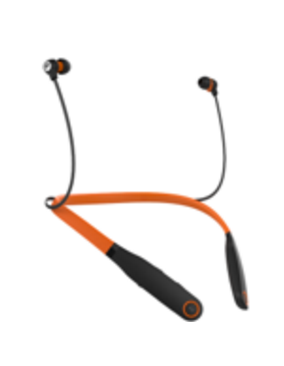 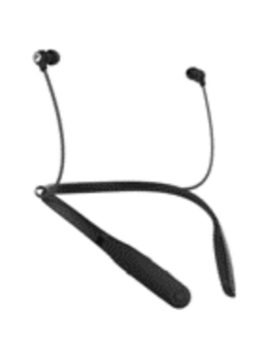 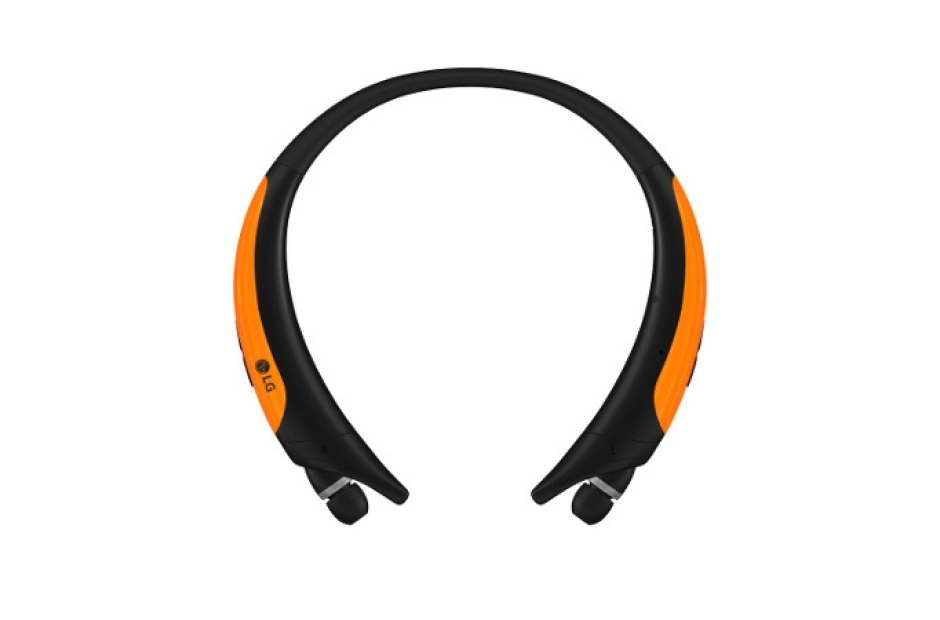 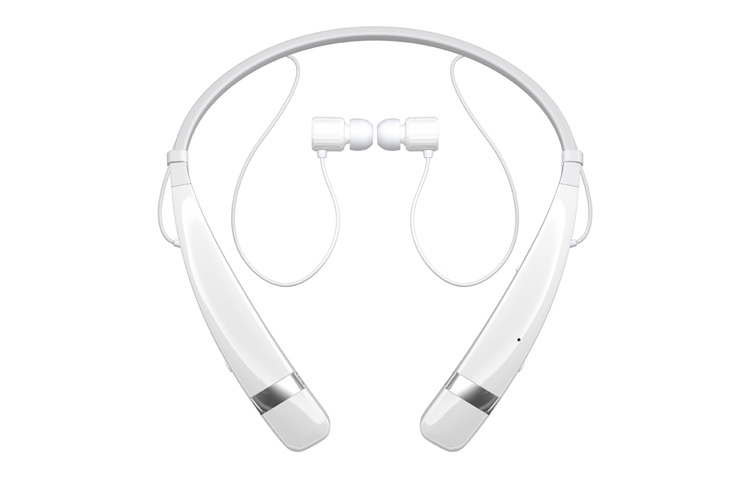 $ 99
$ 79
$69
$ 129
Video
Rider Use: https://app.box.com/s/294p618tqk2k5lu3ghyunuy4clasmesu
 
Rider Fit: https://app.box.com/s/dkbyipptytf95ij10n2a42qwdkmt62v6
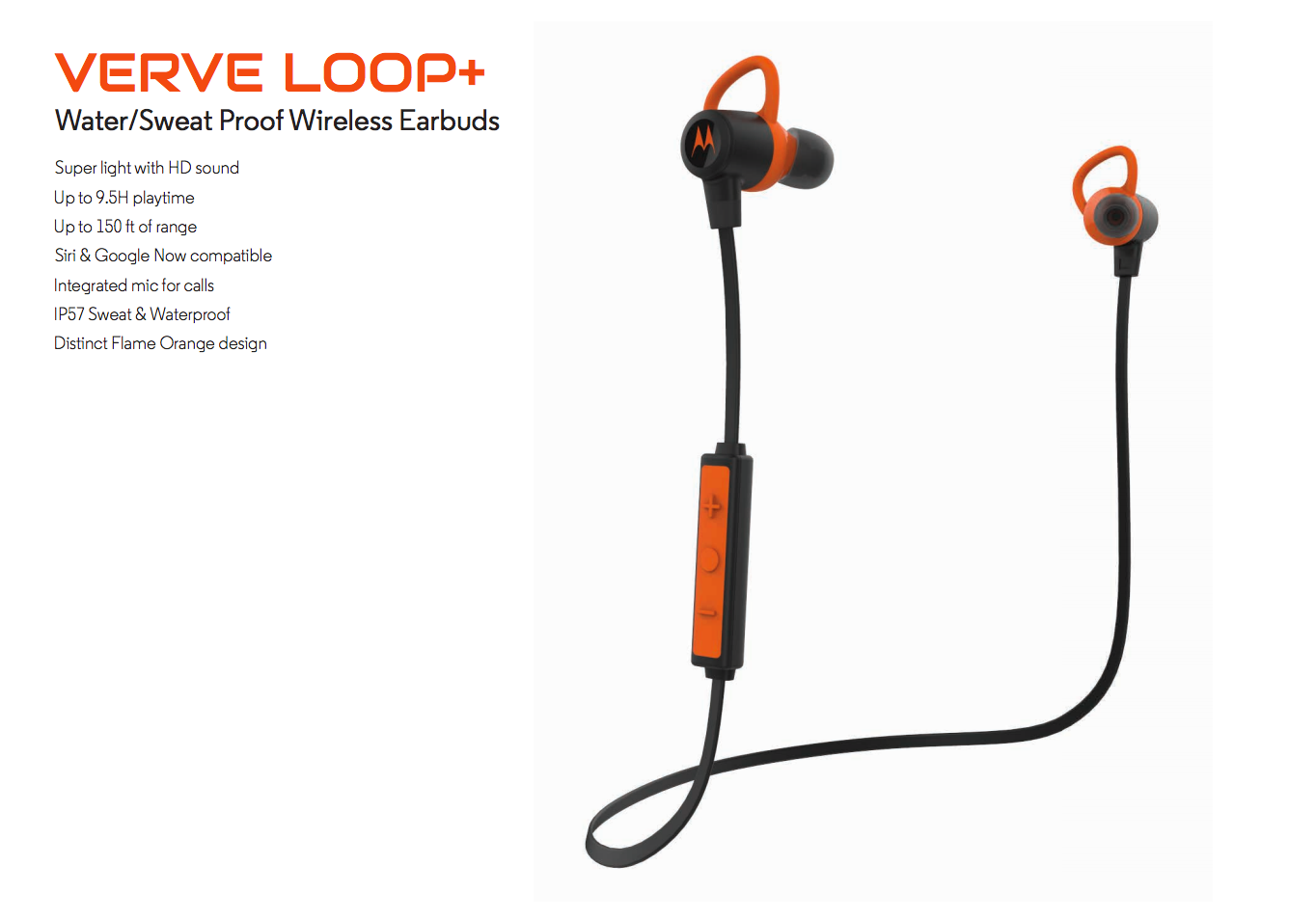 TRUE-WIRELESS COMPETITIVE SET
Plantronics Backbeat Go 2
Beats By DRE
VerveLoop+
Jaybird X2
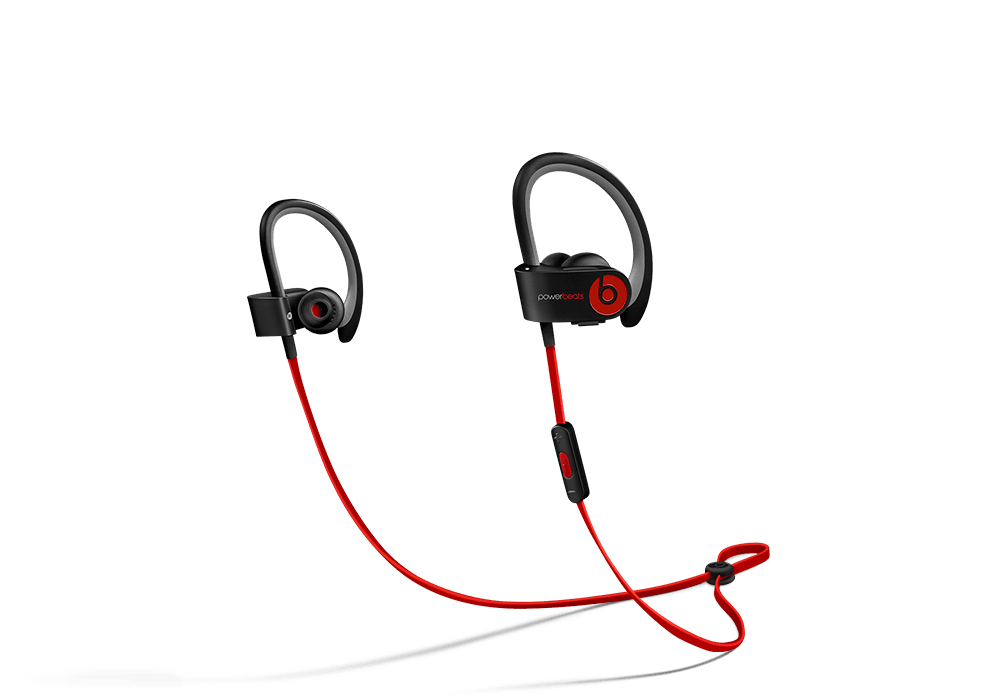 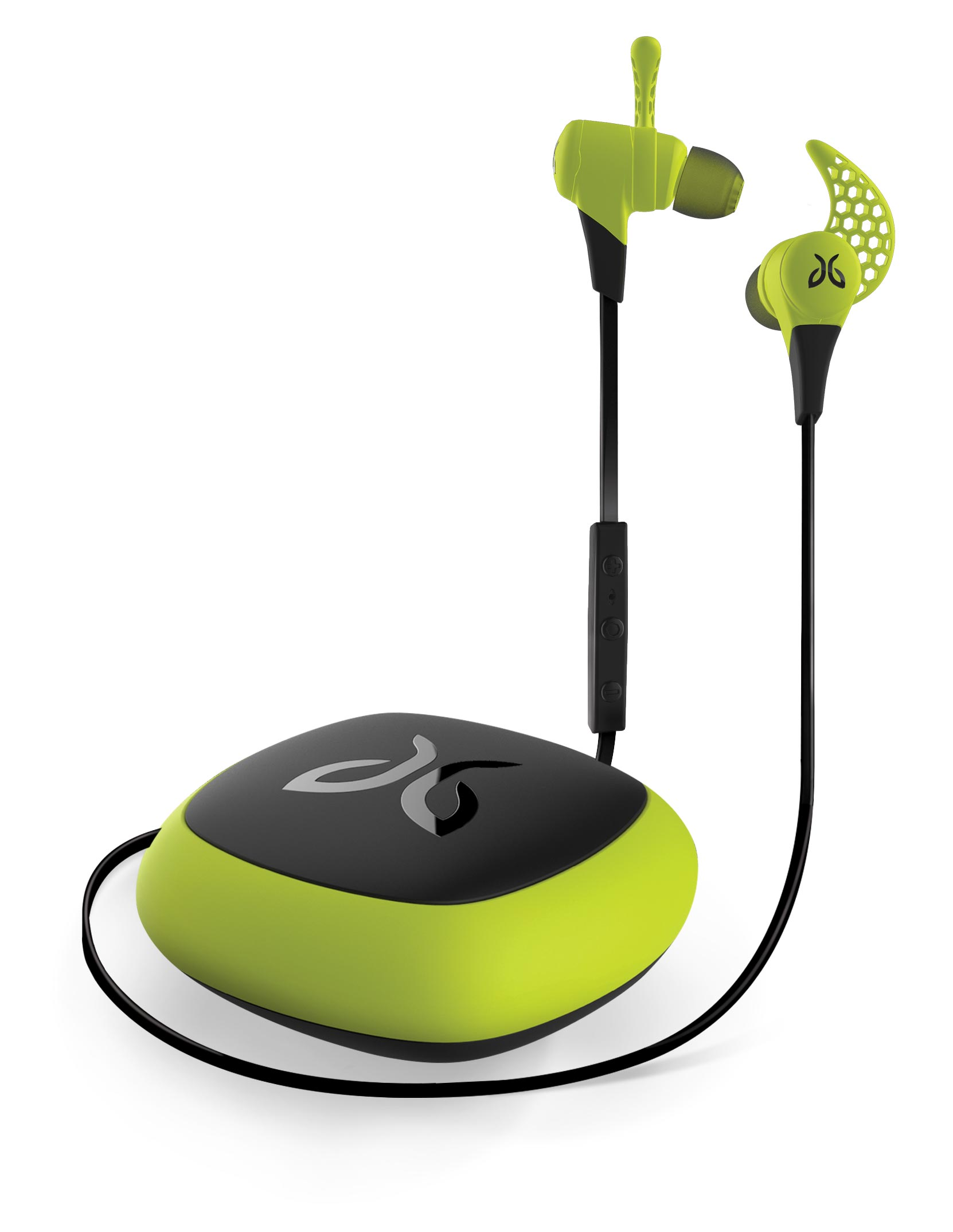 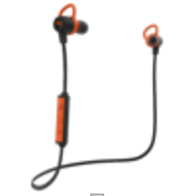 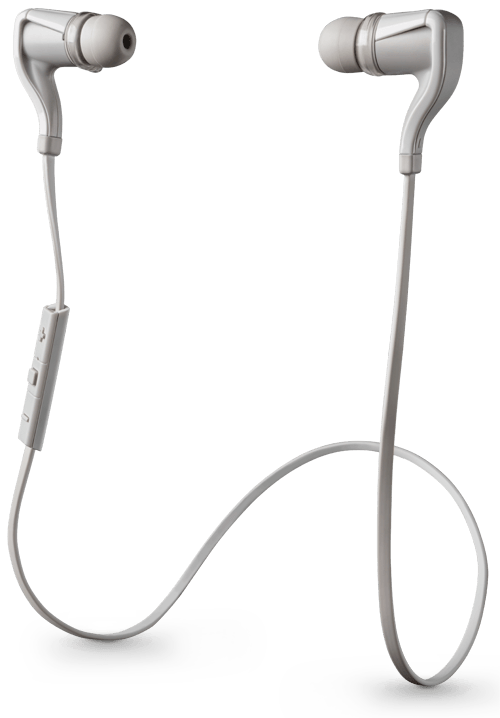 $ 79
$ 79
$179
$ 199
videos
Loop Fit: https://app.box.com/s/d4wpju2xj7qf8p3ms89fweik9cg7lc62
 
Loop Use: https://app.box.com/s/7b7x3xqqxaf7czyb1g1hmj7pvrhdv1by